科学基金科研诚信、科研伦理及监督体系建设
科研诚信建设办公室
2019年12月
科研诚信建设是科技创新的内在要求与前提，是营造良好科技环境、激发科技人员创新活力的重要基础。
党的十八大以来，习近平总书记多次就科研诚信、科技界的作风学风建设做出批示指示，中办国办先后印发了《关于进一步加强科研诚信建设的若干意见》《关于进一步弘扬科学家精神加强作风和学风建设的意见》，对加强科研诚信和作风学风建设做出了全面部署和安排。
基金委多年来形成的“教育、制度、监督和惩处并重”科研诚信建设体系，为科学基金事业健康发展提供重要的保障。
提高科学基金的公信力和影响力，维护科学基金公正性和良好声誉
弘扬科学道德，反对科研不端，优化学术生态
强化资金监管，保障资助资金安全规范有效使用，创造良好经费环境
科学基金科研诚信工作-我们在做什么？
监督委员会
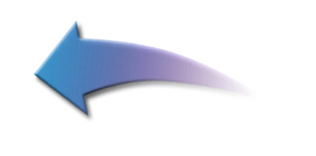 科研诚信建设办公室
监督一处
监督二处
科
研
诚
信
建
设
工
作
综合处
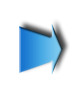 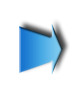 不端行为查处/资助监督
资金监督和检查
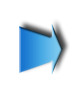 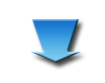 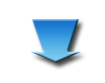 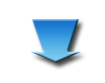 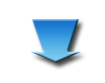 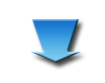 科
研
人
员
依
托
单
位
评
审
专
家
科
研
人
员
依
托
单
位
科学基金科研诚信工作-我们怎么做？
查处学术研究失范-科研不端行为查处
教育宣传警示监督
纠正资金使用失规
科研不端行为查处
案件来源
日常投诉案件
主动核查案件(申请书相似性检查）
专项案件（如2017年《肿瘤生物学》期刊集中撤稿案件）
案件处理程序
接收投诉案件
监委会办公室对案件进行初核
经监委会负责人或办公会批准启动案件调查，调查过程依靠依托单位和(监委会/委内外)专家开展
监委会办公室形成调查报告
监委会会议裁量审议 ，作出处理建议
委务会议审议，做出处理决定
科研不端行为查处
2013-2019年数据：
审议671个不负责任科研行为案件
处理668位相关责任人和52个依托单位
撤销260个获资助项目
科研不端行为查处
其中2019年：
审议138个不负责任科研行为案件
处理77位相关责任人：通报批评10人，内部通报批评32人，书面警告15人，谈话提醒20人
处理依托单位17个：通报批评9个，内部通报批评4个，书面警告1个，谈话提醒3个
撤销21个获资助项目
高相似度项目核查
2012年起，利用“项目相似度检查系统”主动对申请项目进行相似度查处。
2012-2019年，处理责任人179人
其中通报批评41人，内部通报批评116人，书面警告21人，谈话提醒1人；
撤销5项已获资助项目；
抄袭行为：抄袭他人申请书行为占一半以上，同时存在造假行为。
处理依托单位7个
内部通报批评7个。
经过几年严肃查处与宣传，近年高相似度申请项目有所减少，但尚要加强宣传教育。
高相似度项目核查
相似度比对结果统计（2013-2019年）               数据来源：信息中心
专项查处-2017年集中撤稿事件
2017年4月，《肿瘤生物学》期刊集中撤销了我国作者发表的107篇论文，对我国科技界的声誉造成了严重影响。
党中央、国务院领导对此高度重视，多次做出批示，要求认真调查，严肃处理。
我委迅速响应开始进行调查。
我委参与科研诚信建设联席会议成员单位成立彻查处理联合工作组，共同制定处理指导意见，做到统一尺度、甄别责任、分级处理，通过联合召开媒体通气会，及时向社会公开相关调查处理进程和结果。
专项查处-2017年集中撤稿事件
107篇论文（发表年度为2012至2016年），涉及521名作者
共查取405份申请书
37篇涉及51份2017年申请书
20篇涉及30个
资助项目
20篇(标注基金资助)
涉及28个资助项目
终止评审
对32篇论文开展调查
专项查处-2017年集中撤稿事件
全面调查与基金资助项目相关的32篇论文：
1篇论文作者无过错（编辑部的过失）
其他论文存在委托第三方投稿（第三方在投稿过程中同行评议造假）或作者自行投稿过程中同行评议造假
监委会审议结果：
通报批评的有35人，内部通报批评47人
撤销50项已获资助项目（追回47项项目已拨资金）
取消63位责任人1-7年科学基金项目申请资格
专项查处-集中撤稿事件成因简析
折射出我国部分科技人员在科研诚信方面出现的问题不容忽视。
反映出现行部分科技评价体系缺乏分类指导。
对第三方中介机构缺乏有效监管。
不排除某些国际出版机构的商业利益驱使。
典型案例分析-抄袭剽窃
基本情况
监督委员会收到举报，反映湖北某大学董XX、魏XX发表的标注科学基金资助的论文涉嫌抄袭他人发表的论文。
调查结论
经调查核实，董XX、魏XX等发表的论文抄袭剽窃他人发表论文属实，且擅自标注其他单位人员科学基金项目批准号。以上事实有依托单位调查结论和当事人陈述等证据证实。
处理决定
取消董XX、魏XX国家自然科学基金项目申请资格4年，给予董XX、魏XX通报批评。
典型案例分析-伪造虚假信息
基本情况
监督委员会收到举报，反映某大学唐A的身份信息被他人盗用致使其无法申请基金项目。
调查结论
经调查核实，湖南某大学唐B在2013年以刘XX名义申报科学基金项目，在申报过程中错填了唐A的身份证号码，刘XX对申报不知情。刘XX2012年12月硕士毕业后返回原工作单位，该大学对唐B冒用刘XX名义并以某大学为依托单位申报2013年基金项目负有疏于管理的责任。
处理决定
撤销唐B冒刘XX名义申请并获资助的基金项目，追回已拨资金，取消唐B国家自然科学基金项目申请资格4年，给予唐B通报批评。给予该大学内部通报批评。
典型案例分析-伪造签名
基本情况
监督委员会收到举报，反映新疆某大学张X、陈XX等人存在伪造校外申请人签名，弄虚作假，成功获批多项国家自然科学基金等学术不端行为。
调查结论
经调查核实，陈XX在许XX、丁XX不知情的情况下，冒用二人名义、伪造二人签名申报基金项目并获资助；郭XX不符合地区科学基金项目申报资格。以上事实有依托单位调查结论和当事人陈述等证据证实。
处理决定
撤销陈XX冒用许XX名义、冒签许XX姓名申报并获资助的基金项目，撤销陈XX冒用丁XX名义、冒签丁XX姓名申报并获资助的基金项目，追回上述2个项目已拨资金，取消陈XX国家自然科学基金项目申请资格4年，给予陈XX通报批评。撤销郭XX获资助基金项目,追回已拨资金。
典型案例分析-冒用、篡改
基本情况
监督委员会收到举报，反映北京某大学赵X申请科学基金项目时冒用同名同姓的他人论文作为研究基础，篡改论文作者顺序。
调查结论
经调查核实，赵X（男）在其2013年获资助基金项目申请书中有4篇论文存在冒用同名同姓他人成果的问题，且其中有2篇论文篡改作者顺序；另外还有3篇论文存在没有详细列出所有作者的问题。以上事实有依托单位调查结论和当事人陈述等证据证实。
处理决定
撤销赵X（男）2013年获资助基金项目，追回已拨资金，取消赵X（男）国家自然科学基金项目申请资格4年，给予赵X（男）通报批评。
科学基金科研诚信工作-我们怎么做？
查处学术研究失范
教育宣传警示监督-驻会监督
纠正经费使用失规
驻会监督
驻会监督制度是科学基金监督工作的重要举措。
监委会专家等组成驻会监督工作组，在评审会期间全程驻会
驻会监督工作内容
介绍驻会监督情况--开展科研诚信宣讲工作
进行专家会期公正性调查--组织专家填写评价表
全程驻会监督--受理会期投诉举报及意见建议
总体来看，被评为“基本公正”和“公正性较差”的专家比例较低,并呈现出一定的逐年下降的趋势。
驻会监督
近年驻会监督项目类型
  面上项目
  青年科学基金项目
  地区科学基金项目
  重点项目
  优秀青年科学基金项目 
  国家杰出青年科学基金项目
  部分联合基金项目
2015-2019年会议评审专家公正性调查情况
驻会监督
按项目类型统计，2019年度评审专家被评为B或C的比例均较往年明显减少。
2012-2019年按项目类型的会议评审专家公正性调查情况
科学基金科研诚信工作-我们怎么做？
查处学术研究失范
教育宣传警示监督
纠正经费使用失规-资金监督
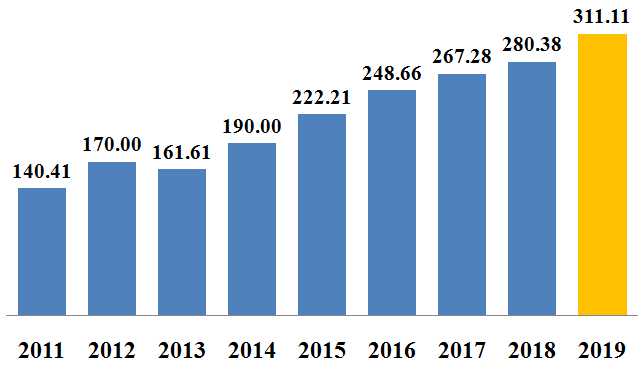 近10年国家自然科学基金财政预算情况
单位：亿元
+10%
基础研究进入时代       创新发展的新阶段
繁荣强化基础研究       持续稳定资金投入
管理用好科学基金       提高资金使用效益
[Speaker Notes: 当前基础研究进入。。。。繁荣强化基础。。。。
近年来中央财政持续加大对基础的投入，每年以平均10%以上的比例递增，至2018年，资金预算投入突破310亿元。
因此管好用好科学基金是深化科技体制改革和新时代科学基金体系改革的必然要求]
我国科技领域“放管服”改革的内在要求。
 党中央国务院出台系列政策文件，对国家科技计划监督工作提出了新要求。
《国务院关于改进加强中央财政科研项目和资金管理的若干意见》（国发〔2014〕11号 ）
《国务院关于深化中央财政科技计划（专项、基金等）管理改革的方案》（国发〔2014〕64号 ）
《关于进一步完善中央财政科研项目资金管理等政策的若干意见》（中办发〔2016〕50号 ）
《国务院关于优化科研管理提升科研绩效若干措施的通知》（国发〔2018〕25号 ）
《国务院关于全面加强基础科学研究的若干意见》（国发〔2018〕4号 ）
《关于进一步加强科研诚信建设的若干意见》
《中央财政科技计划（专项、基金等）监督工作暂行规定》
《科技部落实国家科技计划管理监督主体责任实施方案》
《科技监督和评估体系建设工作方案》
国家杰出青年科学基金工作座谈会，克强总理明确指示，持续深化科技领域“放管服”改革，推动项目经费使用“包干制”改革试点落地。
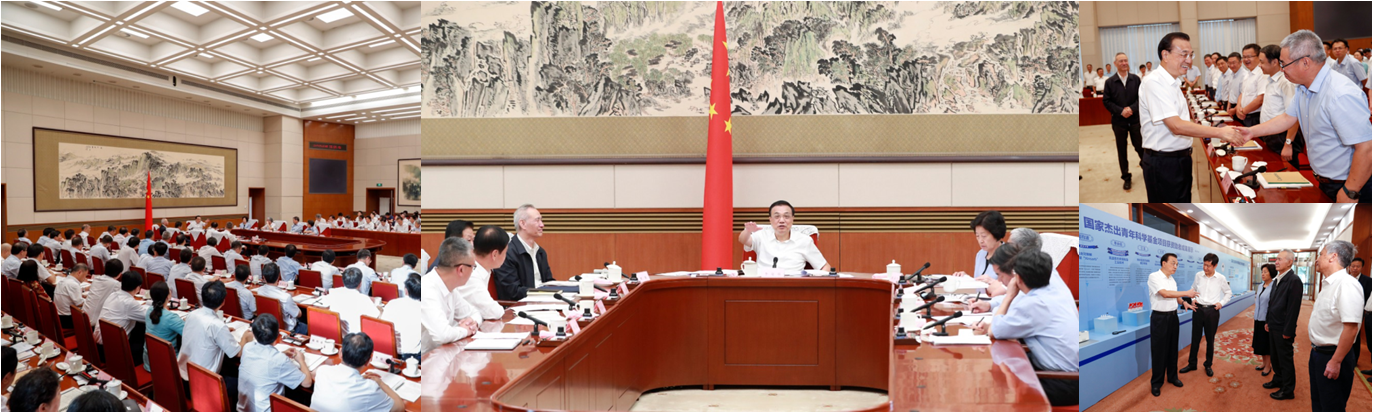 资金监督
坚持原则
    ——尊重规律，以人为本。充分尊重基础研究的规律和特点，赋予项目负责人更大的人财物自主支配权，赋予依托单位资金管理使用自主权。3年期以下的项目一般不开展过程检查，对成本补偿类项目不开展资金监督检查。
    ——强化责任，规范管理。强化依托单位资金管理法人主体责任，加强制度建设，明确项目预算调剂、间接费用统筹使用、劳务费分配管理和结余资金使用权限；加强预算审核把关，规范财务支出行为，完善内部风险防控机制，保障资金使用安全规范有效；按照权责一致的要求，强化自我约束和自我规范。
    ——以查促管，优化服务。在加强督查，狠抓落实，打通政策执行中的“堵点”，增强科研人员改革的成就感和获得感的同时，以监督检查为契机，深入开展调查研究，了解科学基金资助项目资金的管理和使用中面临的现实问题和困惑，不断完善监督检查工作机制和规章制度建设，更好服务广大科研人员。
资金监督
一个贯穿   在科学基金监督工作中贯穿科学基金文化——服务理念
咨询顾问/工作帮手
监督检查者
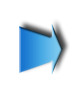 三
个
协
调
监督式检查
参与式检查
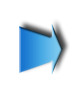 资金检查
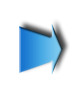 注重政策调研
四个注重：政策宣传  交换意见  结果分析  过程调研
黑龙江
吉林
辽宁
资金监督
新疆
内蒙古
北京
甘肃
天津
河北
1999-2019年，20年间共开展17次监督检查，涉及457个（次）依托单位和5700个项目，检查资金约43.18亿元。目前有新疆、西藏、云南、海南、贵州等五省（自治区）尚未开展监督检查。
山西
宁夏
山东
青海
江苏
陕西
河南
安徽
西藏
上海
湖北
四川
浙江
重庆
江西
湖南
福建
贵州
台湾
云南
广东
广西
香港
澳门
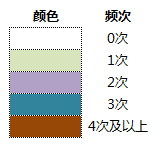 海南
资金监督
项目的主要类型（9类）
面上项目
重点项目
重大项目
青年科学基金项目
地区科学基金项目
优秀青年科学基金项目
国家杰出青年科学基金项目
创新研究群体项目
仪器项目（现已停止，避免对成本补偿式资助项目开展重复检查）
资金监督
每年检查项目数400项左右（2018年委内机构改革有所减少）
计划每年检查资金总额达到结题总经费的3%。
单位：亿元
资金监督
依托单位法人主体责任落实和制度执行情况
基本建立了较为健全的科研经费分级管理体制。明确了各职能部门、项目负责人在科研经费使用和管理中应承担的职责和权利，基本能够在项目管理中发挥重要作用。
绝大部分单位建立了较为完善的科学基金内部控制制度。例如，科研经费管理/劳务费管理/预算管理/经费报销管理/采购管理等制度。
能够规范执行相关制度。未发现截留挪用资金及重大违纪违规问题。
监督检查中发现的问题
（一）常见问题
超范围列支。主要包括：在设备费中列支通用办公设备和用品、办公家具；在材料费中列支通用的办公用品、维修费；专家咨询费中列支论文答辩费、学生论文装订费等；会议费中列支研究生暑期培训会议费；结余经费列支课程研修班报名费。
预算调剂未履行审批手续。对某地区的检查发现， 被抽查单位和被抽查项目中存在预算调剂未履行审批手续的分别占93.33%和29.71%，涉及总金额952.41万元。
结题决算与账面支出不符。对某地区的检查发现，所有被抽查单位均存在结题决算与账面支出不符的问题；从项目数量看，74.24%的项目存在这个问题。
燃料动力费列支依据不充分。一些单位简单地按照项目预算足额提取，按照固定比例计提，按照人头均摊；或按照某项目当年收到拨款占该课题组当年收到总拨款的百分比进行分摊。
监督检查中发现的问题
（一）常见问题
5. 随意调帐且依据不充分。对某地区的检查发现，10%以上的项目在项目执行周期内部因其他项目结题不合理、超支或无预算而调入科学基金项目列支；或者临近项目结题前为提高预算执行进度而随意从其他项目调入列支，总金额达913.53万元。
6. 超预算列支设备费。对某地区的检查发现，66.67%的单位存在超预算列支设备费。
7. 项目经费来源与支出渠道不一致。对某地区的检查发现，仍然有5%以上的单位未能做到统一管理，单独核算，专款专用。
进一步强化科学基金监督体系建设
立足新时代、开启新征程，2018年5月，中共中央办公厅、国务院办公厅印发了《关于进一步加强科研诚信建设的若干意见》，2019年6月，两办又印发了《关于进一步弘扬科学家精神加强作风和学风建设的意见》。
面对新的形势与需求，贯彻落实决策部署，推进与完善以诚信为基础的科学基金监督体系建设已成为当前重要和紧迫的任务。它既是深化科技体制改革的必然要求，也是实现新作为、谋求新发展的重要保障。
下一步工作措施
全力推进全流程、全覆盖的监督体系建设
在委党组的坚强领导下，我办组织牵头起草了系列文件
推动修订规章制度-已进入委内立法程序
《国家自然科学基金项目科研不端行为处理办法》
《国家自然科学基金委员会监督委员会章程》
《国家自然科学基金资助项目资金监督和检查暂行办法》
启动规章制度的制定、修订
《国家自然科学基金监督工作管理办法》
《国家自然科学基金项目科研人员行为规范》
适时启动修订《国家自然科学基金项目评审专家行为规范》
进一步加强对科研不端行为的惩戒力度
2019年9月科技部和二十个部委联合印发《科研诚信案件调查处理规则（试行）》的通知，进一步加强科研失信行为的惩戒力度。
第十七条 调查应包括行政调查和学术评议。行政调查由单位组织对案件的事实情况进行调查,包括对相关原始数据、协议、发票等证明材料和研究过程、获利情况等进行核对验证。学术评议由单位委托本单位学术（学位、职称）委员会或根据需要组成专家组，对案件涉及的学术问题进行评议。专家组应不少于5人，根据需要由案件涉及领域的同行科技专家、管理专家、科研伦理专家等组成。
第二十八条  科研失信行为责任人是党员或公职人员的，还应根据《中国共产党纪律处分条例》等规定，给予责任人党纪和政务处分。责任人是事业单位工作人员的，应按照干部人事管理权限，根据《事业单位工作人员处分暂行规定》给予处分。涉嫌违法犯罪的，应移送有关国家机关依法处理。
加强宣传教育
认真落实中央领导关于作风学风建设的重要指示精神，在科学基金资助管理工作中把《关于进一步弘扬科学家精神加强作风和学风建设的意见》精神贯彻到位、落实到底；
深入推进作风学风和科研诚信宣传教育工作，积极倡导负责任的科学研究、学术评审和科研管理行为。
编制科研不端行为案例库、制作对应宣传片等，对违背科研诚信要求的典型案例扩大宣传警示教育；
继续欢迎学界和全社会对基金项目评审工作进行监督，呼吁有关部门从国家层面推进制定相关法规制度的进程。
完善联动机制，形成监督合力
加强与科技部等科研诚信建设联席会议成员单位的联动和配合，主动接受驻部纪检监察组的指导与监督。
完善科研诚信建设办公室与委内各部门的协调配合机制。建立问题线索移送机制；
对于不在我委职责管辖范围的问题线索，移送相关部门或者机关处理；
对于项目申请人、负责人、参与者、评审专家以及自然科学基金委工作人员等实施的科研不端行为涉嫌违纪违法的，移送相关纪检监察组织处理。
深入贯彻落实习近平总书记关于基础研究和作风学风建设的重要指示批示精神，全面贯彻落实党的十九届四中全会精神，以习近平新时代中国特色社会主义思想为统领，加快推进“教育、引导、规范、监督、惩戒”一体化的自然科学基金科研诚信体系建设，充分发挥自然科学基金委在学术生态建设方面的独特作用。
感谢大家长期以来对科学基金
科研诚信建设工作的支持！